MY CITY
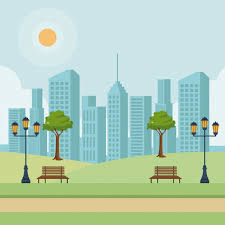 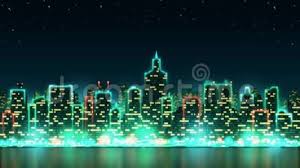 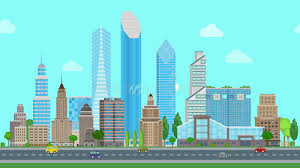 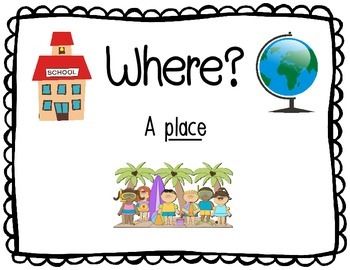 We use where when we need a direction.
Usamos where cuando pedimos una dirección.
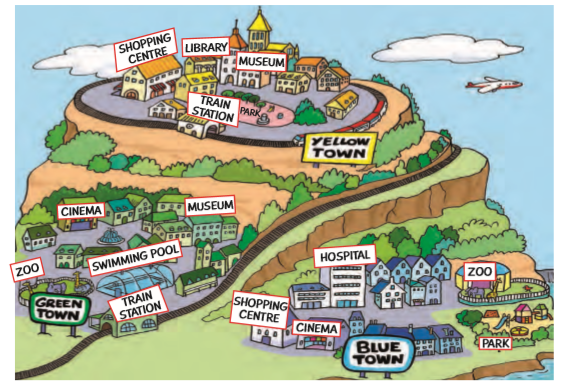 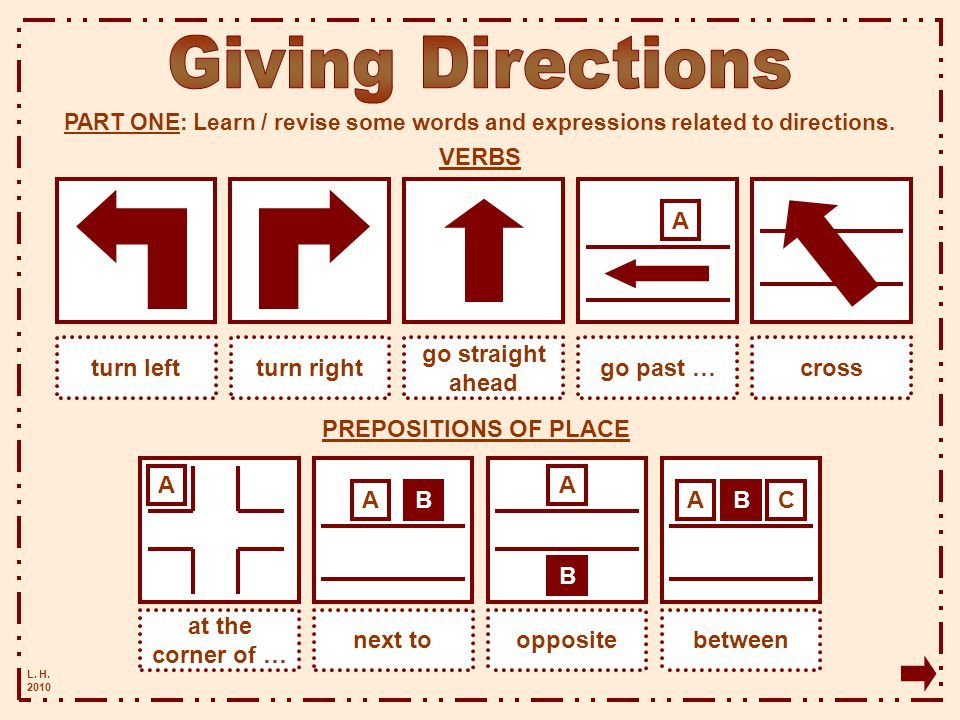 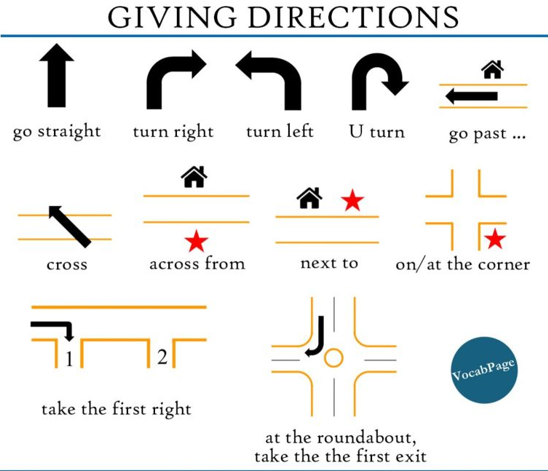 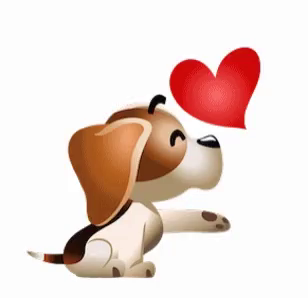 https://www.youtube.com/watch?v=jWY6N9QXmEY